UNIDAD TÉCNICA DE APOYO PRESUPUESTARIO
SENADO DE LA REPÚBLICA DE CHILE
EJECUCIÓN PRESUPUESTARIA DE GASTOS acumulada al mes de enero de 2018Partida 08:MINISTERIO DE HACIENDA
Valparaíso, marzo 2018
Ejecución Presupuestaria de Gastos del Ministerio de Hacienda acumulada al mes de enero de 2018
Principales hallazgos
La ejecución de enero del Ministerio ascendió a $49.408 millones, equivalente a un gasto de 9,9% respecto al presupuesto inicial, mostrando una erogación lineal respecto al mismo mes del año anterior.
A nivel consolidado, el presupuesto vigente no considera modificaciones a la fecha.
Respecto a los subtítulos, a la fecha la mayor ejecución se registra en los subtítulo 34 “servicio de la deuda” con una ejecución de 534,1%, gasto destinado al pago de las obligaciones devengadas al 31 de diciembre de 2017 (deuda flotante), sin que se registren  los Decretos modificatorios respectivos.
En cuanto a los programas, el 75,3% del presupuesto inicial, se concentra en el Servicio de Impuestos Internos (36,9%), Servicio Nacional de Aduanas (14%), el Servicio de Tesorería (10,8%) y la Superintendencia de Bancos e Instituciones Financiera (13,5%), los que al mes de enero alcanzaron niveles de ejecución de 13,7%, 10%, 10,6% y 2,5% respectivamente, calculados respecto al presupuesto vigente.
2
Ejecución Presupuestaria de Gastos del Ministerio de Hacienda acumulada al mes de enero de 2018
Principales hallazgos
El Dirección de Presupuestos es el programa que presenta el mayor avance con un 19%, explicado principalmente por el gasto en “servicio de la deuda” (deuda flotante) que a la fecha observa una ejecución de $2.986 millones, gasto que representa el 75% de la erogación efectuada a la fecha en el Programa.
Finalmente, los Programas “Sistema Integrado de Comercio Exterior (SICEX)”; “Programa de Modernización Sector Público”; y, “Programa Exportación de Servicios” no presentan erogación al primer mes del año.
3
Ejecución Presupuestaria de Gastos del Ministerio de Hacienda acumulada al mes de enero de 2018
en miles de pesos 2018
Fuente: Elaboración propia en base a Informes de ejecución presupuestaria mensual de DIPRES.
4
Ejecución Presupuestaria de Gastos del Ministerio de Hacienda acumulada al mes de enero de 2018
Comportamiento de la Ejecución Presupuestaria de la Partida 2017 - 2018
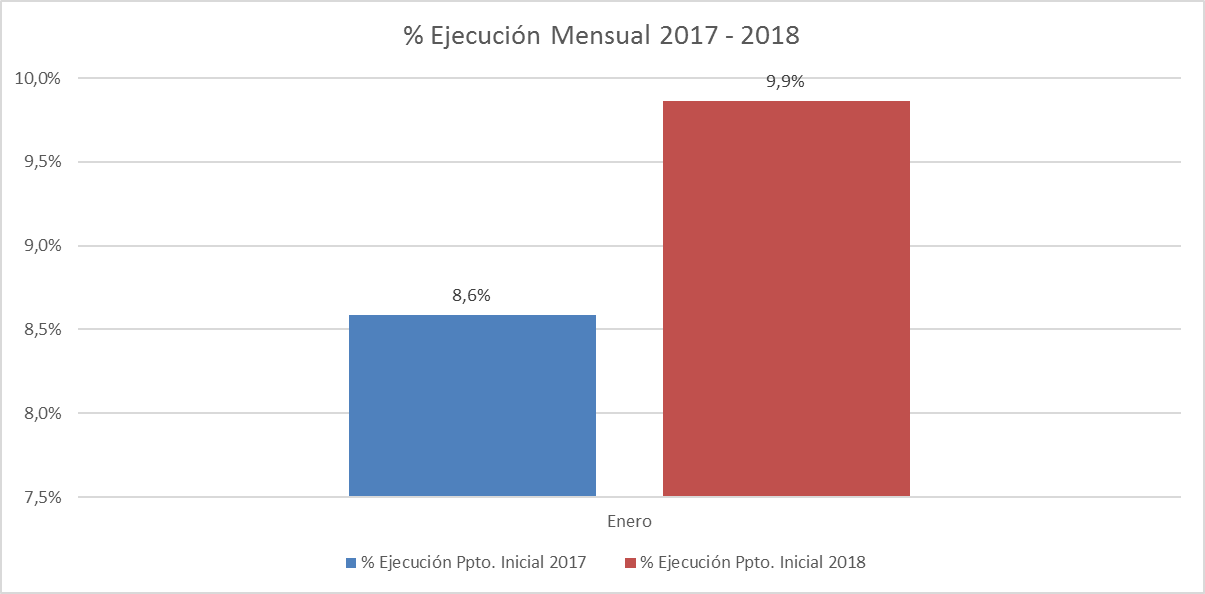 Fuente: Elaboración propia en base a Informes de ejecución presupuestaria mensual de DIPRES.
5
Ejecución Presupuestaria de Gastos Partida 08, Resumen por Capítulosacumulada al mes de enero de 2018
en miles de pesos 2018
Fuente: Elaboración propia en base a Informes de ejecución presupuestaria mensual de DIPRES.
6
Ejecución Presupuestaria de Gastos Partida 08, Capítulo 01, Programa 01:
SECRETARÍA Y ADMINISTRACIÓN GENERAL
acumulada al mes de enero de 2018
en miles de pesos 2018
Fuente: Elaboración propia en base a Informes de ejecución presupuestaria mensual de DIPRES.
7
Ejecución Presupuestaria de Gastos Partida 08, Capítulo 01, Programa 06: 
UNIDAD ADMINISTRADORA DE LOS TRIBUNALES TRIBUTARIOS Y ADUANEROS acumulada al mes de enero de 2018
en miles de pesos 2018
Fuente: Elaboración propia en base a Informes de ejecución presupuestaria mensual de DIPRES.
8
Ejecución Presupuestaria de Gastos Partida 08, Capítulo 01, Programa 07: 
SISTEMA INTEGRADO DE COMERCIO EXTERIOR (SICEX)
acumulada al mes de enero de 2018
en miles de pesos 2018
Fuente: Elaboración propia en base a Informes de ejecución presupuestaria mensual de DIPRES.
9
Ejecución Presupuestaria de Gastos Partida 08, Capítulo 01, Programa 08:
PROGRAMA DE MODERNIZACIÓN SECTOR PÚBLICO
acumulada al mes de enero de 2018
en miles de pesos 2018
Fuente: Elaboración propia en base a Informes de ejecución presupuestaria mensual de DIPRES.
10
Ejecución Presupuestaria de Gastos Partida 08, Capítulo 01, Programa 09:
PROGRAMA EXPORTACIÓN DE SERVICIOS
acumulada al mes de enero de 2018
en miles de pesos 2018
Fuente: Elaboración propia en base a Informes de ejecución presupuestaria mensual de DIPRES.
11
Ejecución Presupuestaria de Gastos Partida 08, Capítulo 02:
DIRECCIÓN DE PRESUPUESTOS
acumulada al mes de enero de 2018
en miles de pesos 2018
Fuente: Elaboración propia en base a Informes de ejecución presupuestaria mensual de DIPRES.
12
Ejecución Presupuestaria de Gastos Partida 08, Capítulo 03:
SERVICIO DE IMPUESTOS INTERNOS
acumulada al mes de enero de 2018
en miles de pesos 2018
Fuente: Elaboración propia en base a Informes de ejecución presupuestaria mensual de DIPRES.
13
Ejecución Presupuestaria de Gastos Partida 08, Capítulo 04:
SERVICIO NACIONAL DE ADUANAS
acumulada al mes de enero de 2018
en miles de pesos 2018
Fuente: Elaboración propia en base a Informes de ejecución presupuestaria mensual de DIPRES.
14
Ejecución Presupuestaria de Gastos Partida 08, Capítulo 05:
SERVICIO DE TESORERÍAS
acumulada al mes de enero de 2018
en miles de pesos 2018
Fuente: Elaboración propia en base a Informes de ejecución presupuestaria mensual de DIPRES.
15
Ejecución Presupuestaria de Gastos Partida 08, Capítulo 07:
DIRECCIÓN DE COMPRAS Y CONTRATACIÓN PÚBLICA
acumulada al mes de enero de 2018
en miles de pesos 2018
Fuente: Elaboración propia en base a Informes de ejecución presupuestaria mensual de DIPRES.
16
Ejecución Presupuestaria de Gastos Partida 08, Capítulo 08:
SUPERINTENDENCIA DE VALORES Y SEGUROS
acumulada al mes de enero de 2018
en miles de pesos 2018
Fuente: Elaboración propia en base a Informes de ejecución presupuestaria mensual de DIPRES.
17
Ejecución Presupuestaria de Gastos Partida 08, Capítulo 11:
SUPERINTENDENCIA DE BANCOS E INSTITUCIONES FINANCIERAS
acumulada al mes de enero de 2018
en miles de pesos 2018
Fuente: Elaboración propia en base a Informes de ejecución presupuestaria mensual de DIPRES.
18
Ejecución Presupuestaria de Gastos Partida 08, Capítulo 15:
DIRECCIÓN NACIONAL DEL SERVICIO CIVIL
acumulada al mes de enero de 2018
en miles de pesos 2018
Fuente: Elaboración propia en base a Informes de ejecución presupuestaria mensual de DIPRES.
19
Ejecución Presupuestaria de Gastos Partida 08, Capítulo 16:
UNIDAD DE ANÁLISIS FINANCIERO
acumulada al mes de enero de 2018
en miles de pesos 2018
Fuente: Elaboración propia en base a Informes de ejecución presupuestaria mensual de DIPRES.
20
Ejecución Presupuestaria de Gastos Partida 08, Capítulo 17:
SUPERINTENDENCIA DE CASINOS DE JUEGO
acumulada al mes de enero de 2018
en miles de pesos 2018
Fuente: Elaboración propia en base a Informes de ejecución presupuestaria mensual de DIPRES.
21
Ejecución Presupuestaria de Gastos Partida 08, Capítulo 30:
CONSEJO DE DEFENSA DEL ESTADO
acumulada al mes de enero de 2018
en miles de pesos 2018
Fuente: Elaboración propia en base a Informes de ejecución presupuestaria mensual de DIPRES.
22
Ejecución Presupuestaria de Gastos Partida 08, Capítulo 31:
COMISIÓN PARA EL MERCADO FINANCIERO
acumulada al mes de enero de 2018
en miles de pesos 2018
Fuente: Elaboración propia en base a Informes de ejecución presupuestaria mensual de DIPRES.
23